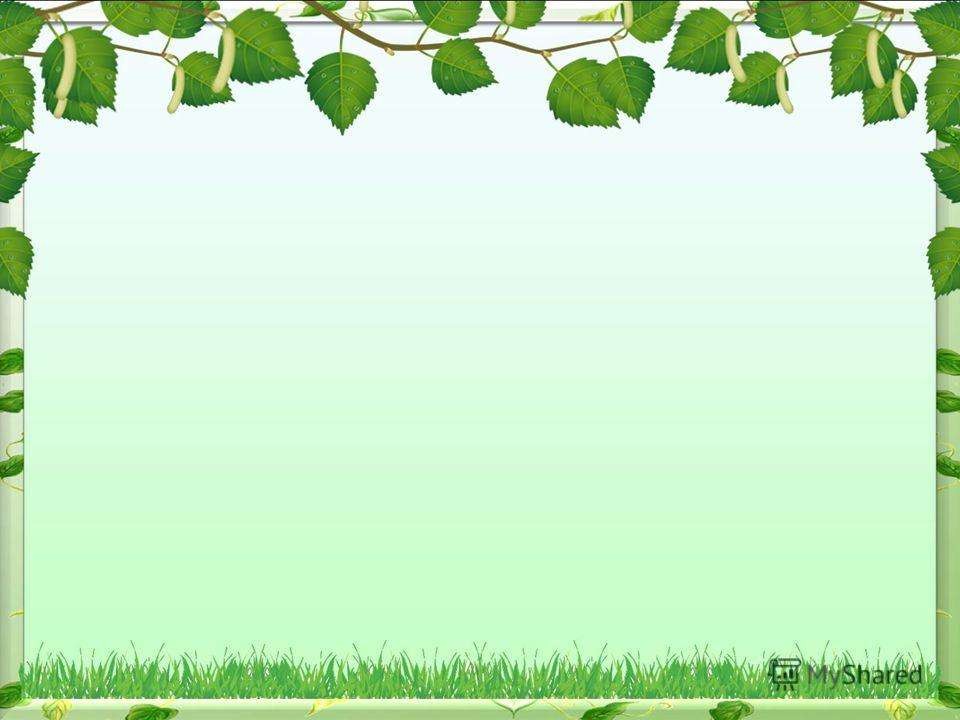 МДОУ ДС общеразвивающего вида № 22 УКМО
Реализация краткосрочного проекта по экологическому воспитанию«Деревья – наши друзья»
Разработала проект:
Дорошко Е.С.
воспитатель 1 кв. категории
Участники проекта: дети подготовительной группы, воспитатели, родители воспитанников.

Направление проекта: экологическое воспитание.

Тип проекта:
• по количеству участников – коллективный
• по продолжительности – краткосрочный 
(с 22 марта 2024г. по 5 апреля 2024г.)
• по содержанию: познавательно – исследовательский.
Актуальность проекта: 
Мы живём в Сибирском округе, и повсеместно нас окружают деревья, мы так привыкли к их соседству, что редко задумываемся о том, насколько они важны для жизни людей и всего живого на Земле.
Однако дошкольники, воспринимают дерево как обычное явление, не подозревая, какой огромный и интересный мир скрывается за ним, играя, ломают ветки деревьев, рвут листья, обдирают кору. Зачастую такое небрежное, а порой и жестокое отношение детей к природе объясняется отсутствием у них необходимых знаний. Таким образом, и возникла необходимость в создании данного проекта.
Познавательная значимость проекта: 

формирование познавательных интересов: наблюдать, экспериментировать, анализировать, сравнивать; 

формирование осознанно-правильного отношения к природе: желания ухаживать беречь и любоваться красотой деревьев.
Проблема проекта:
Наблюдения за детьми во время самостоятельных игр на свежем воздухе показывают, что дети порой жестоко, негуманно относятся к природе. 
Дошкольники, воспринимают дерево как обычное явление, не подозревая, какой огромный и интересный мир скрывается за ним, играя, ломают ветки деревьев, рвут листья, обдирают кору.
Цель проекта: формировать у детей подготовительной к школе группы познавательный интерес о деревьях, как о живых объектах и объектах необходимых для жизни человека посредством проектной деятельности.
Задачи для детей: 
Образовательные:
Исследовать функциональные особенности систем жизнеобеспечения дерева, их зависимости от времени года.

Способствовать обогащению и углублению представлений о деревьях, их разнообразии и ролью в жизни людей.


В ходе наблюдений и бесед изучить взаимодействия деревьев с окружающим миром, влияния деятельности человека на жизнь дерева.


Формировать познавательные умения, учить отражать результаты наблюдений в разных видах деятельности (изобразительной, умственной, игровой).
Развивающие:
Развивать у детей познавательный интерес, желание наблюдать, исследовать, экспериментировать.

Воспитательные: 
Воспитывать любознательность, активность, бережное, заботливое отношение к деревьям, доброжелательное отношение друг к другу.
Задачи для воспитателя:
создание системы элементарных экологических знаний, доступных пониманию дошкольника о деревьях и их значении  в жизни человека.

совершенствование условий для эффективного экологического образования   дошкольников, способствующего воспитанию экологической культуры и осознанного отношения к природе;

Задачи для родителей:
помогать развивать у детей желание исследовать деревья, не нанося им вред.

содействовать  укреплению и развитию детско-родительских отношений через поисково - познавательную деятельность.
Предполагаемые результаты для детей:- у детей будут сформированы: 
устойчивые представления о деревьях родного края, об их пользе  для человека и значении в природе; 
навыки наблюдения и экспериментирования в процессе поисково-познавательной деятельности;

повысится познавательный интерес к растительному миру;

расширятся коммуникативные и творческие способности детей;

- дети научатся любить, охранять и беречь родную природу, соблюдать правила безопасного поведения в лесу.
Предполагаемые результаты для родителей:
- активные и заинтересованные участники проекта, ориентированы на развитие у ребёнка потребности к познанию, общению с взрослыми и сверстниками через совместную проектную деятельность.

Предполагаемые результаты для воспитателя:
- повышение профессионального уровня в области реализации проектов для детей дошкольного возраста.
Этапы реализации проекта
I. Подготовительный этап:
– Постановка проблемы, формирование проблемных вопросов; 
– Определение цели и задач;
– Определение актуальности и значимости проекта;
– Подбор методической литературы для реализации проекта;
– Подбор наглядно-дидактического материала, художественной литературы, репродукций картин, организация развивающей среды в группе.
II. Основной этап:
- Реализация комплекса мероприятий направленного на достижение поставленной цели.
- Взаимодействие с родителями, направленное на знакомство с проектной деятельностью.
III. Заключительный этап
Обобщение результатов работы, их анализ, формулировка выводов.
Подведение итогов проекта.
Модель трёх вопросов
Деревья - живые или нет?
Как появляются деревья?
Почему листья меняют цвет и сбрасывают их осенью?
Почему с ели не опадает хвоя, а с лиственницы опадает?
Как деревья помогают человеку? животным?
Почему нужно беречь и охранять деревья?
Как сберечь деревья?
Как из дерева люди делают бумагу?
Методы  и приёмы :
•	Словесные: беседы, познавательное чтение художественной литературы, объяснения, словесные инструкции, экологические занятия.
•	Наглядные: рассматривание иллюстраций, фото, картин художников, живых объектов, наблюдение.
•	Практические: вопросы проблемно – поискового характера,  опыты и эксперименты, дидактические игры экологической направленности.
Организованная деятельность:
НОД: 
«Деревья - наши друзья»
«Зачем нужны деревья?»
«Сдай макулатуру - спаси дерево!»
      Беседы:
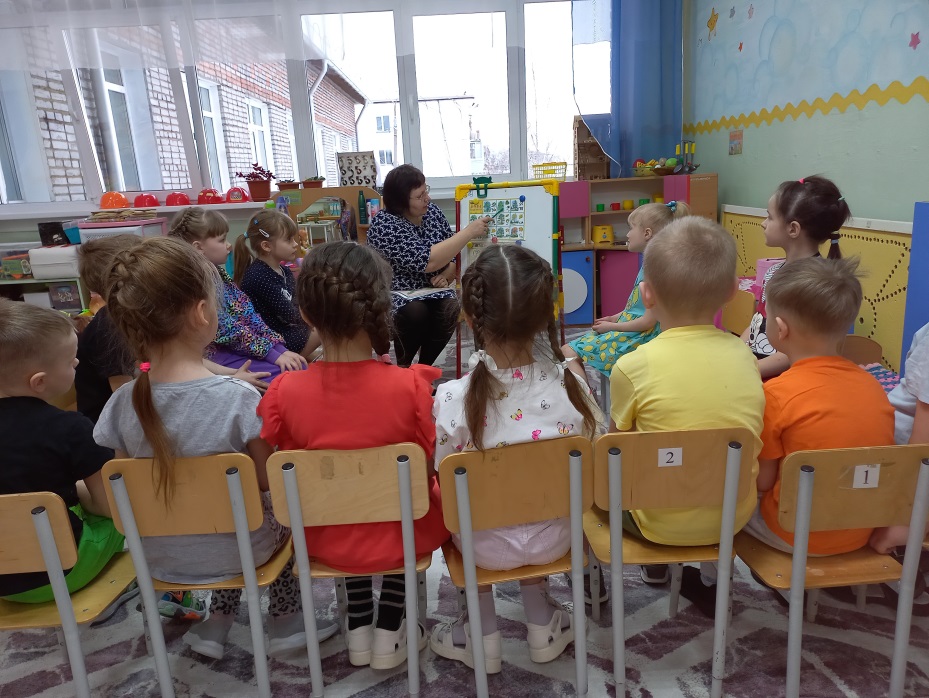 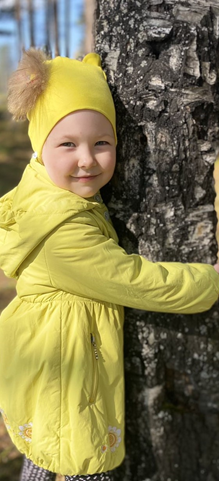 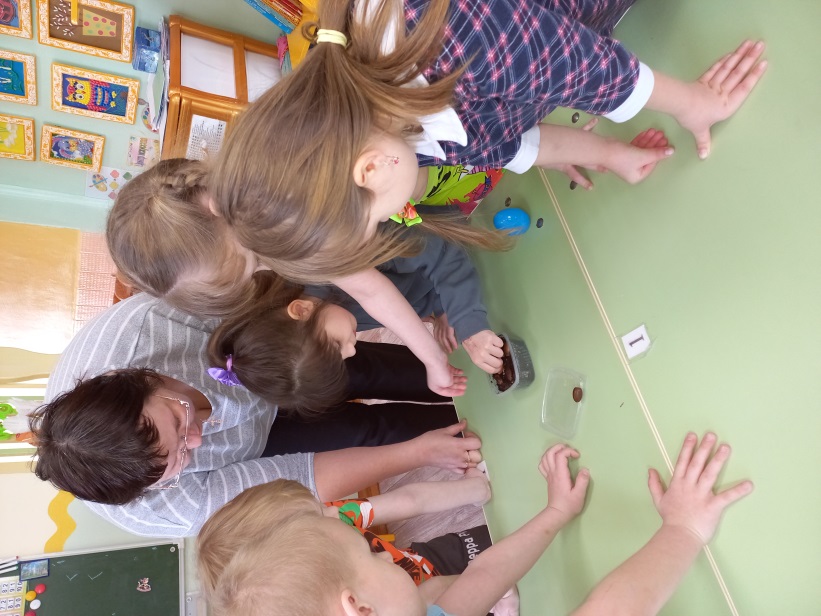 Дидактические игры:
 «Найди дерево»
«Собери дерево» 
«Что сначала, что потом» 
«С какого дерева листок» 
«Опиши дерево, я отгадаю»
 «Лес – дом для животных» и другие.
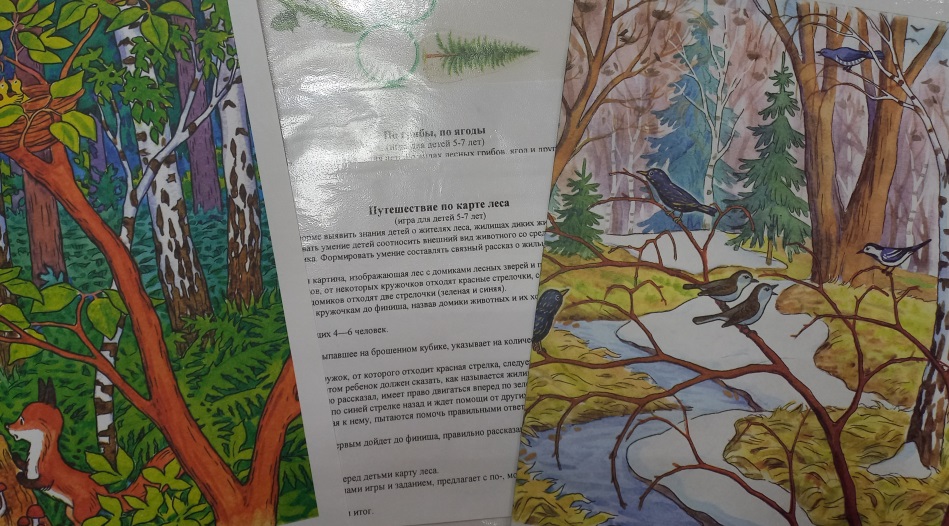 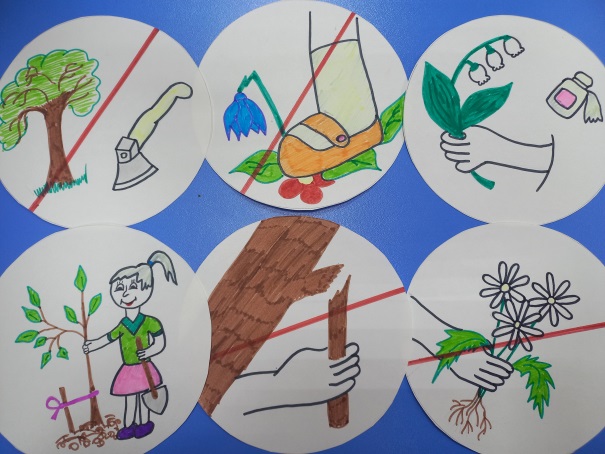 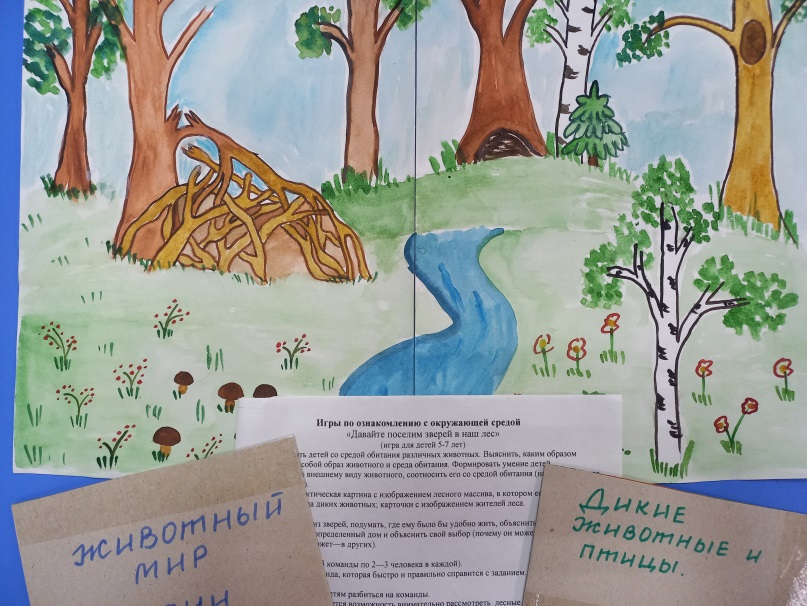 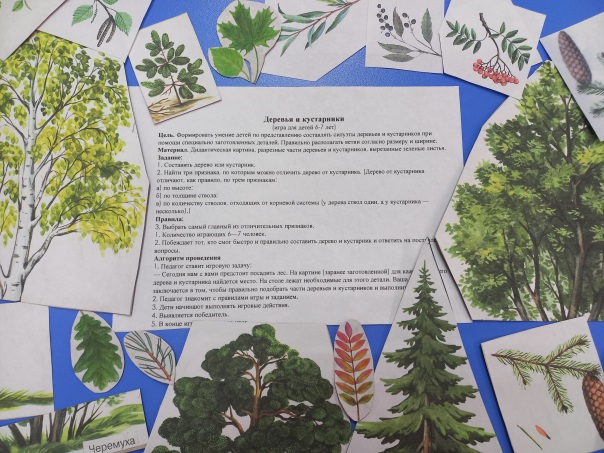 Опытно-экспериментальная деятельность:

Опыт «Кораблик путешествия» (свойства дерева). 

Опыт  на улице «Рассматривание и сравнение коры различных деревьев»

Опыт «Ветка березы в воде» 

Мастер-класс «Изготовление бумаги из вторичного сырья»
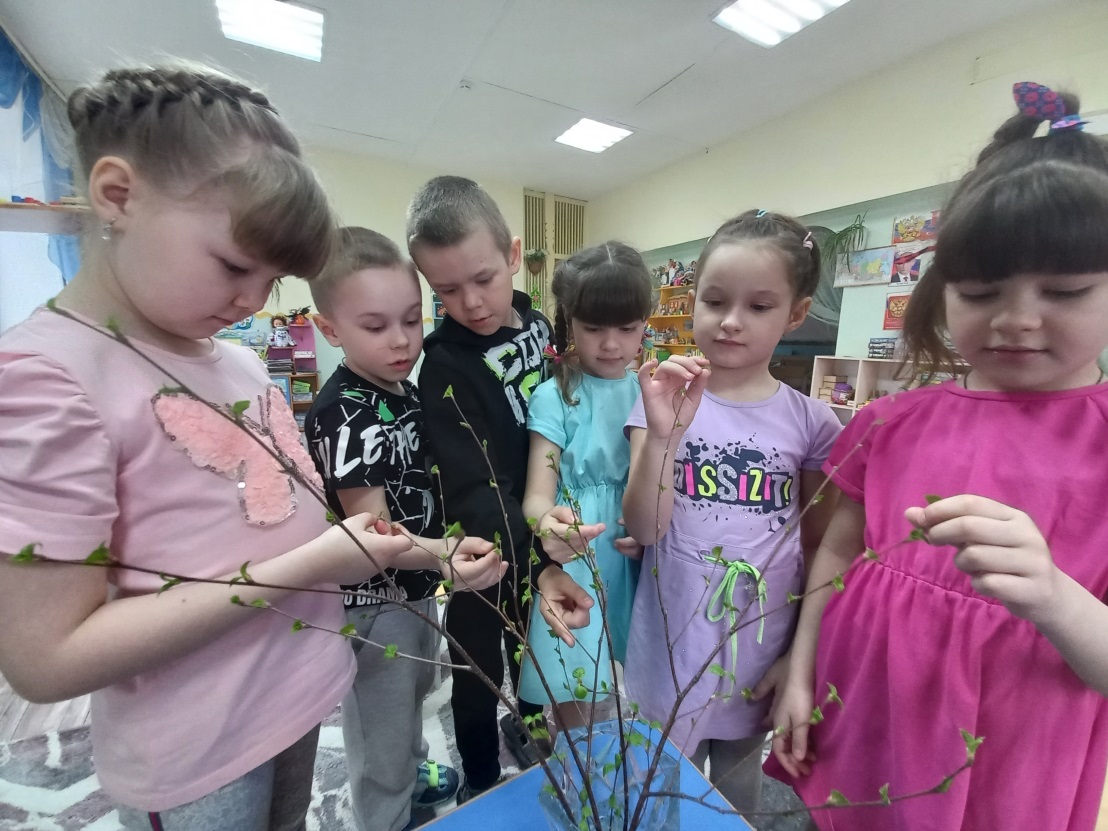 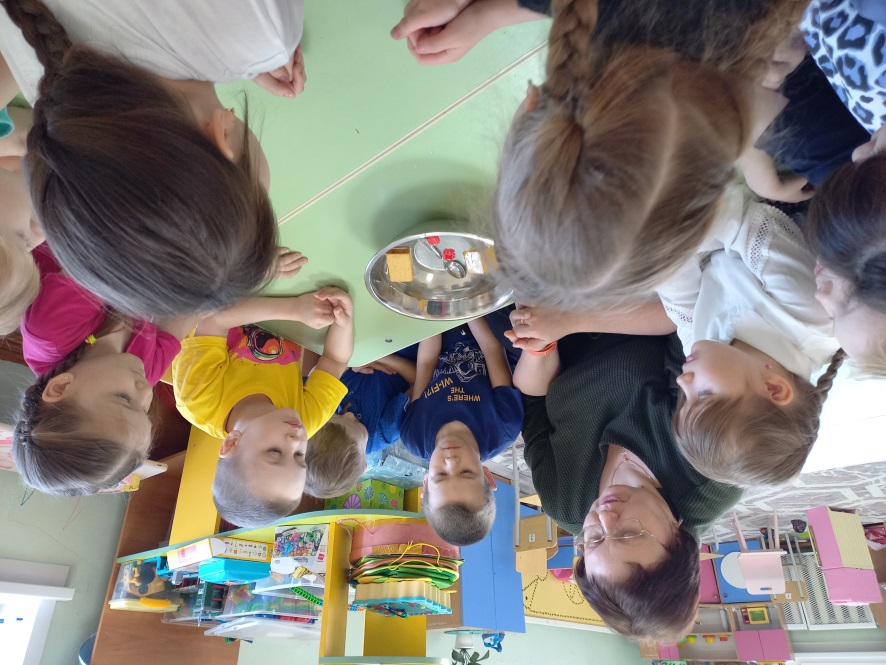 Наблюдения за деревьями
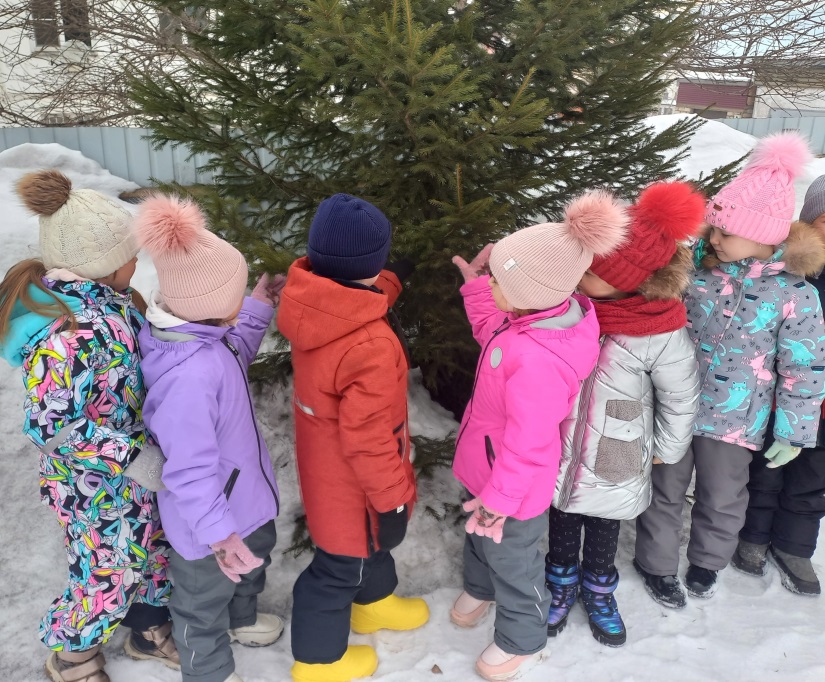 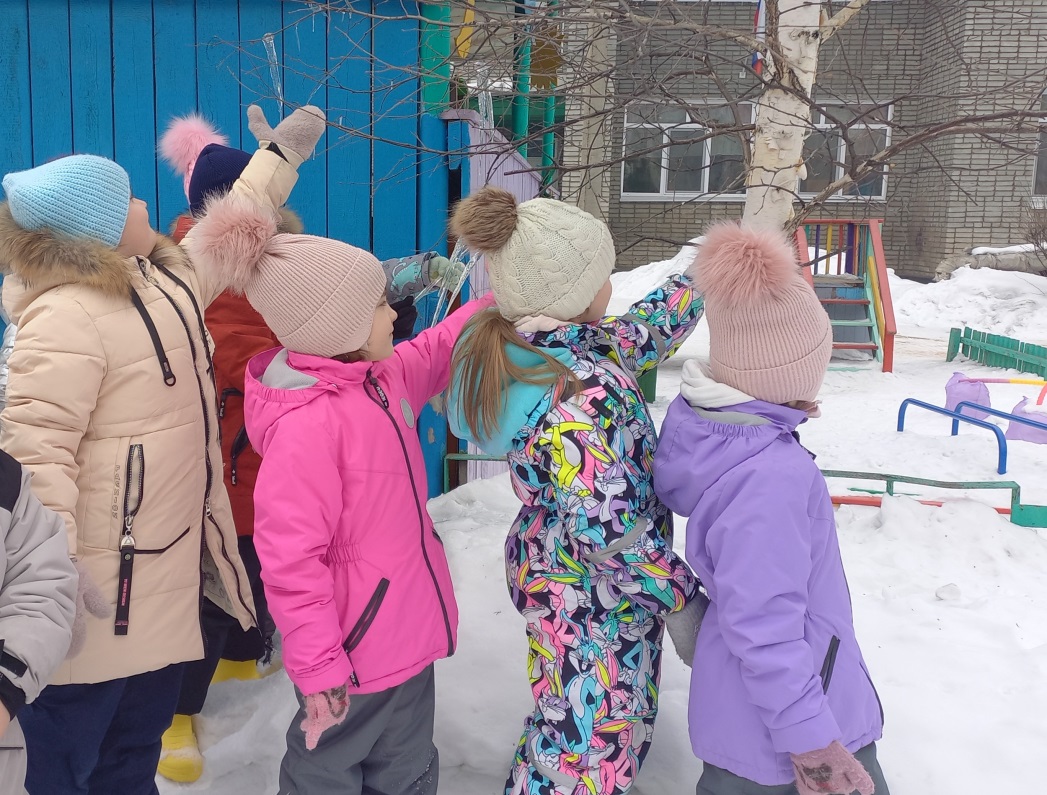 Составление рассказов    о деревьях по мнемотаблице «Деревья»
Чтение 
художественной литературы
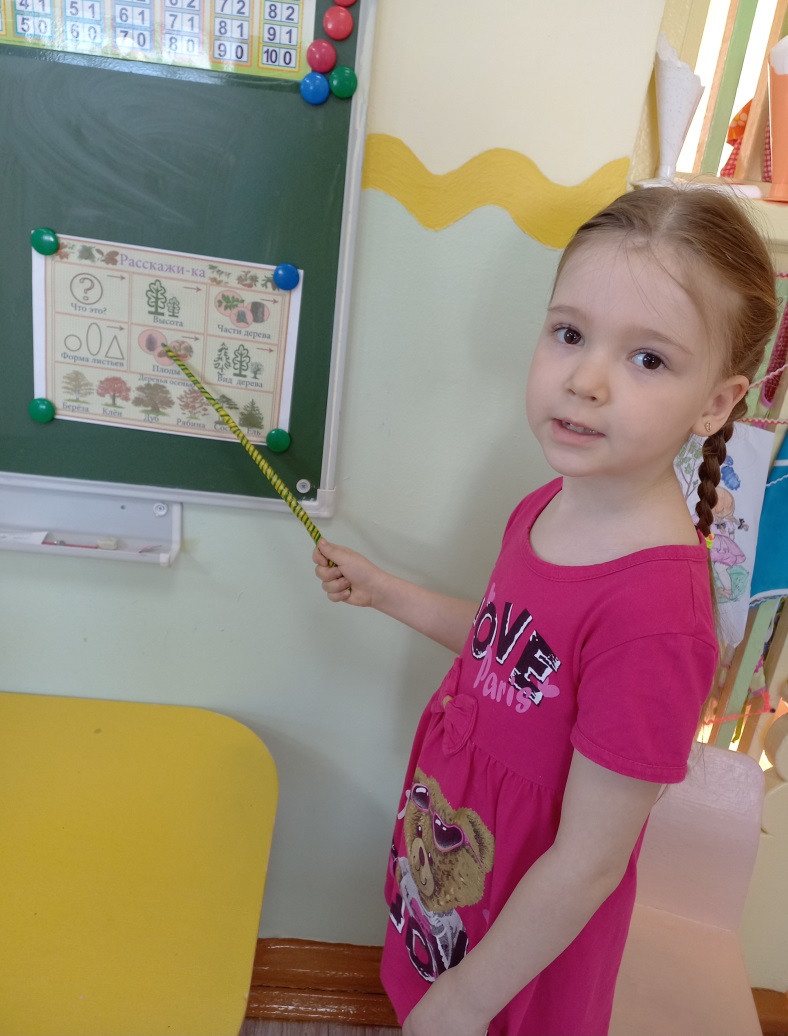 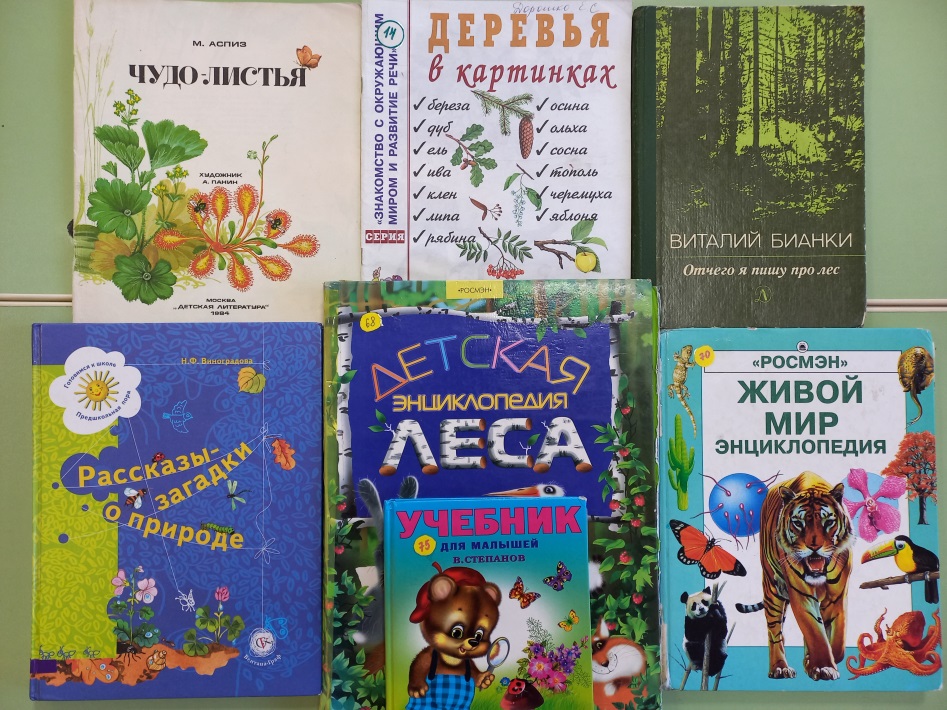 Мастер-класс 
«Изготовление бумаги из вторичного сырья»
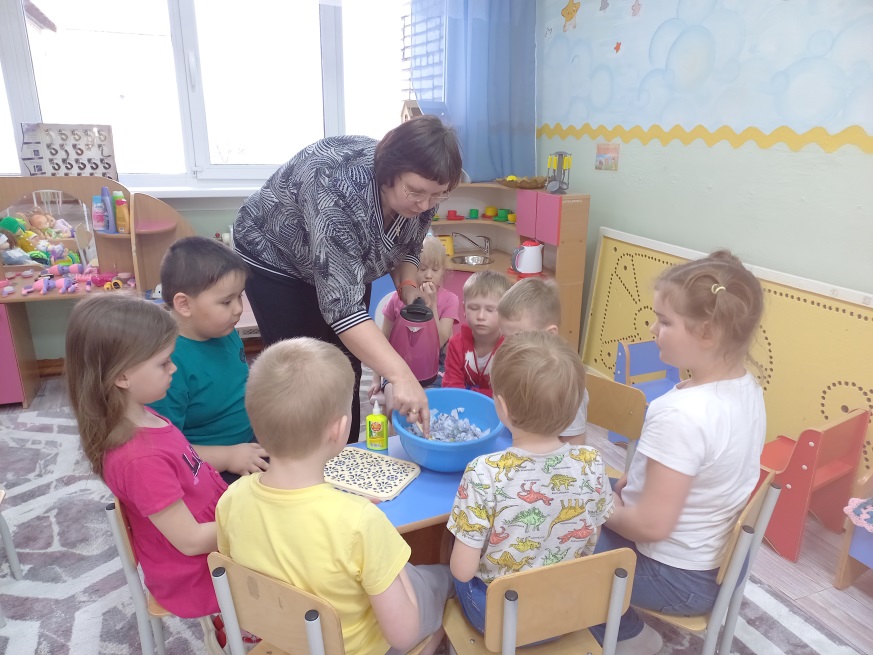 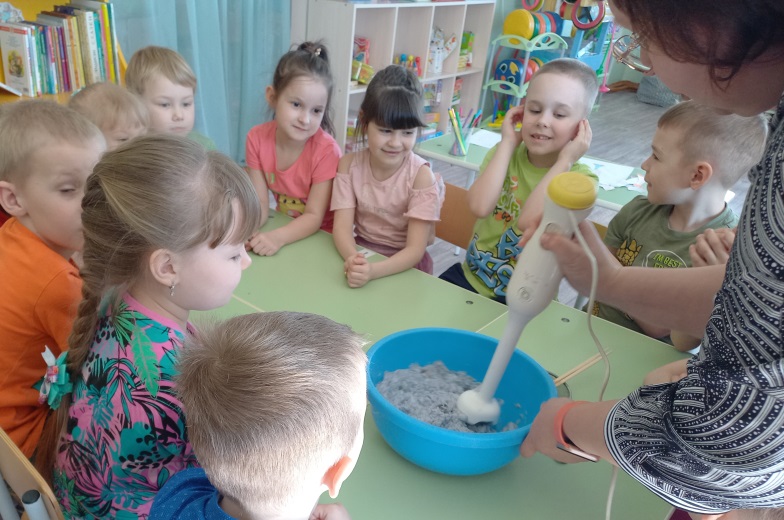 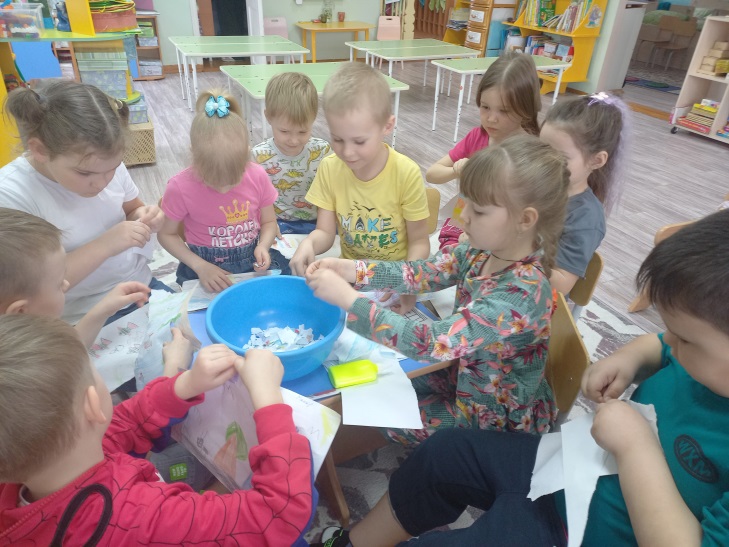 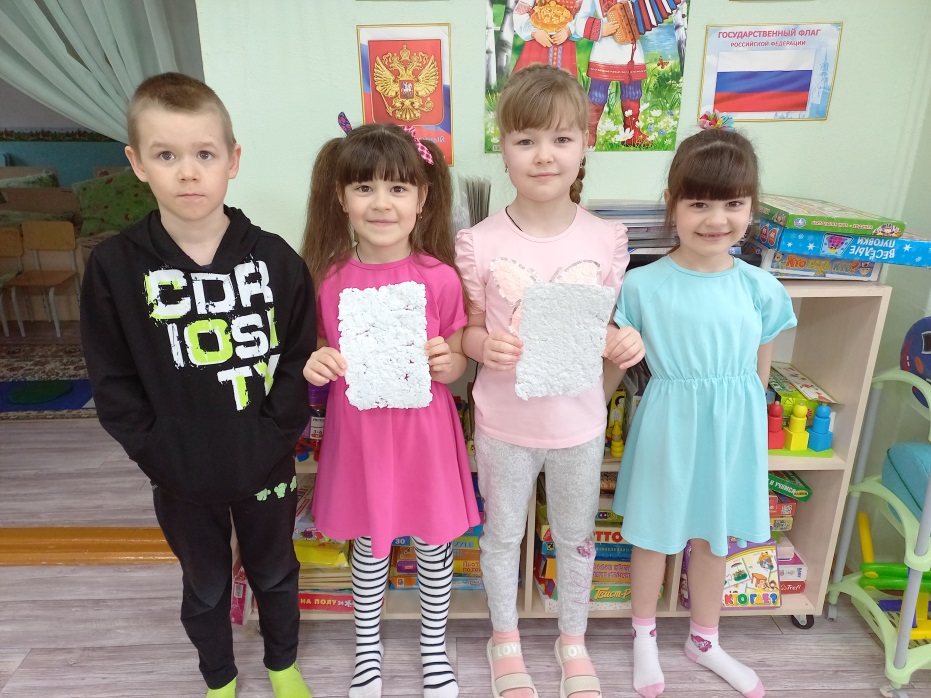 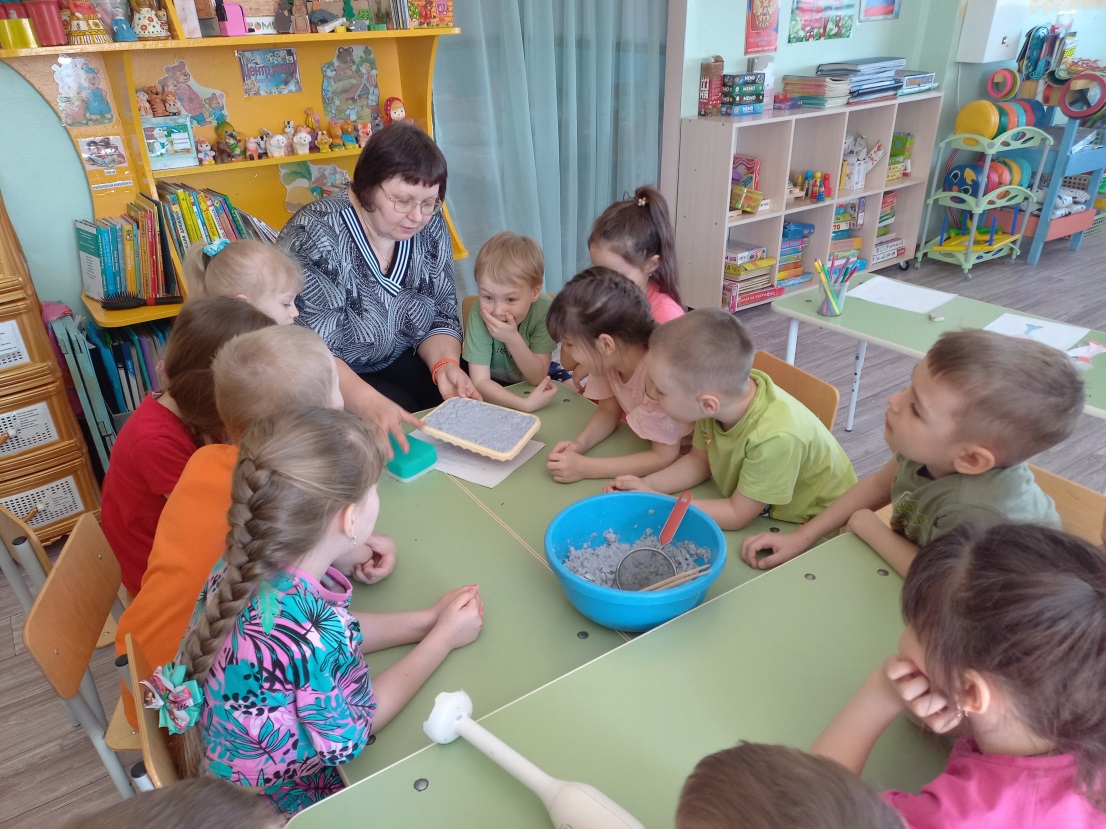 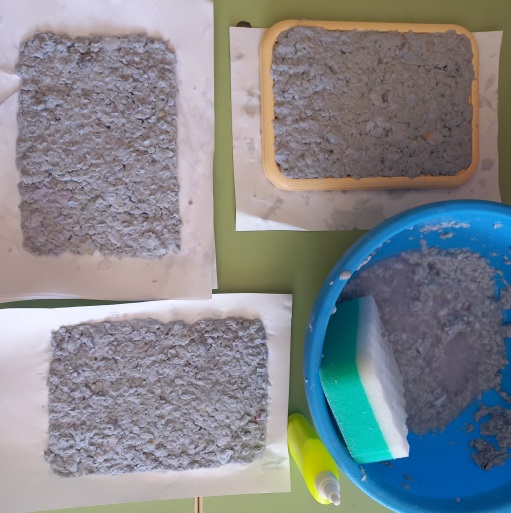 Художественное творчество
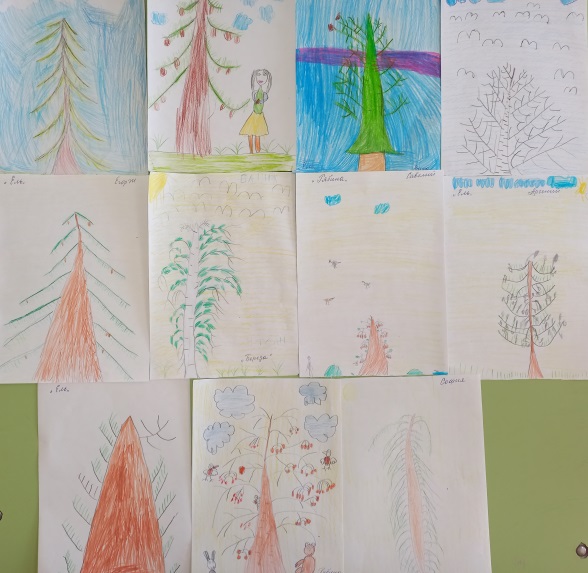 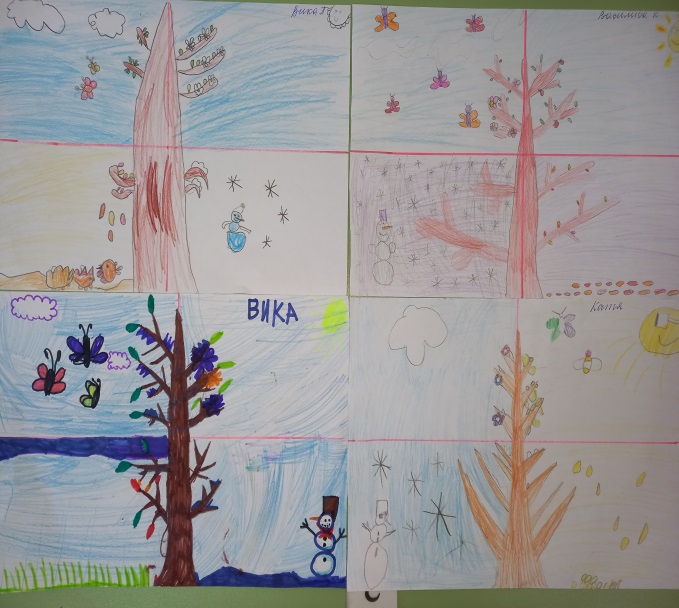 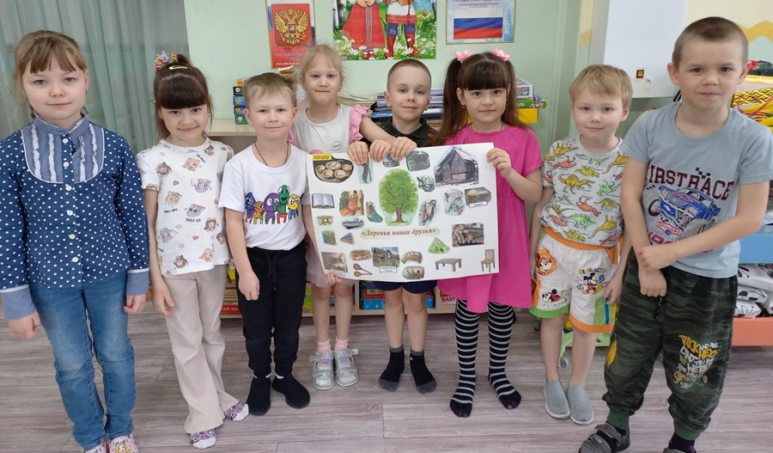 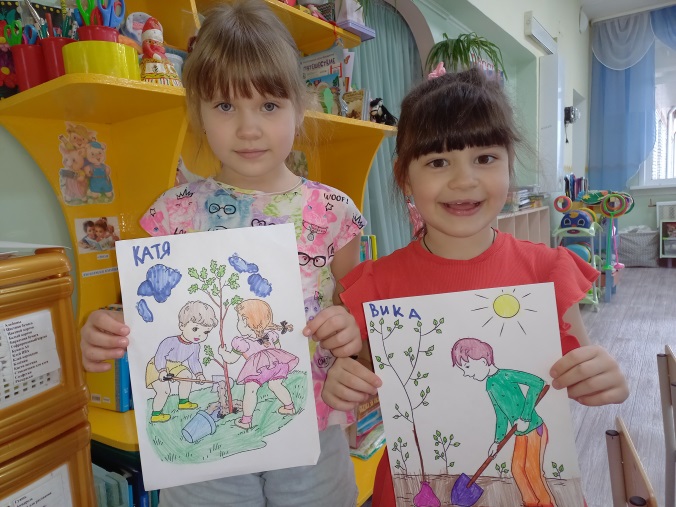 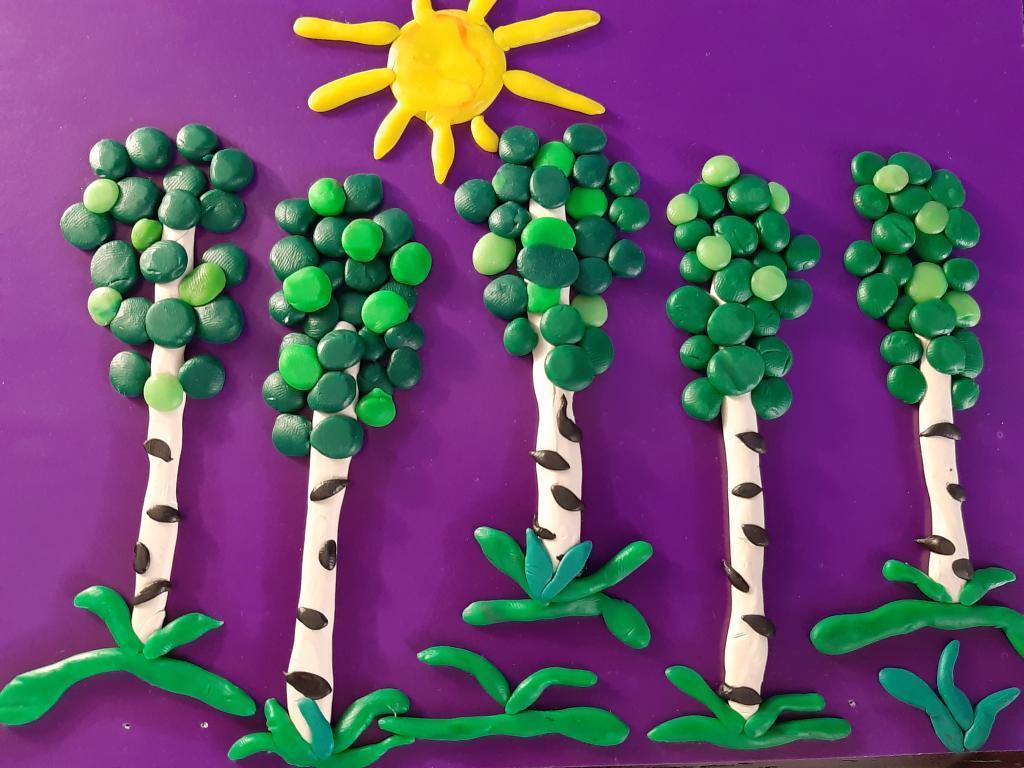 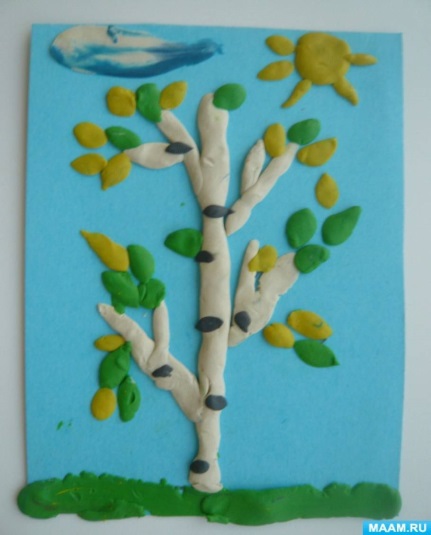 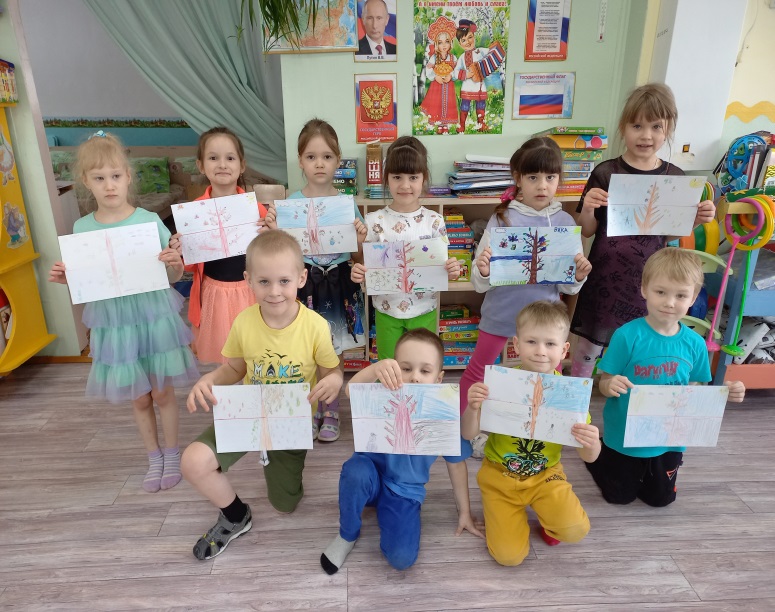 Экологическая викторина «Знатоки деревьев»
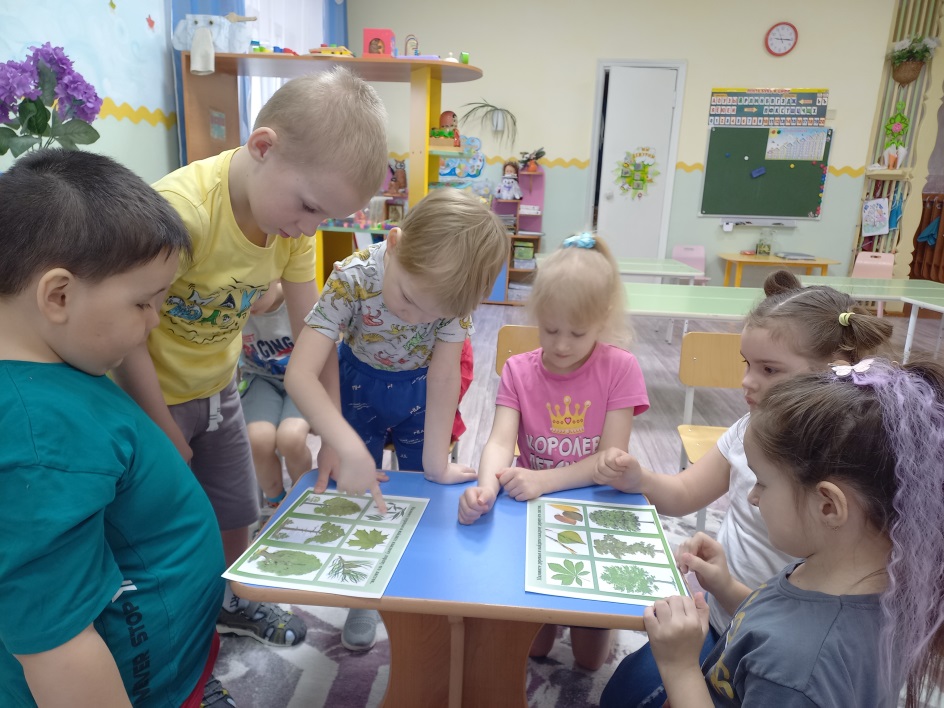 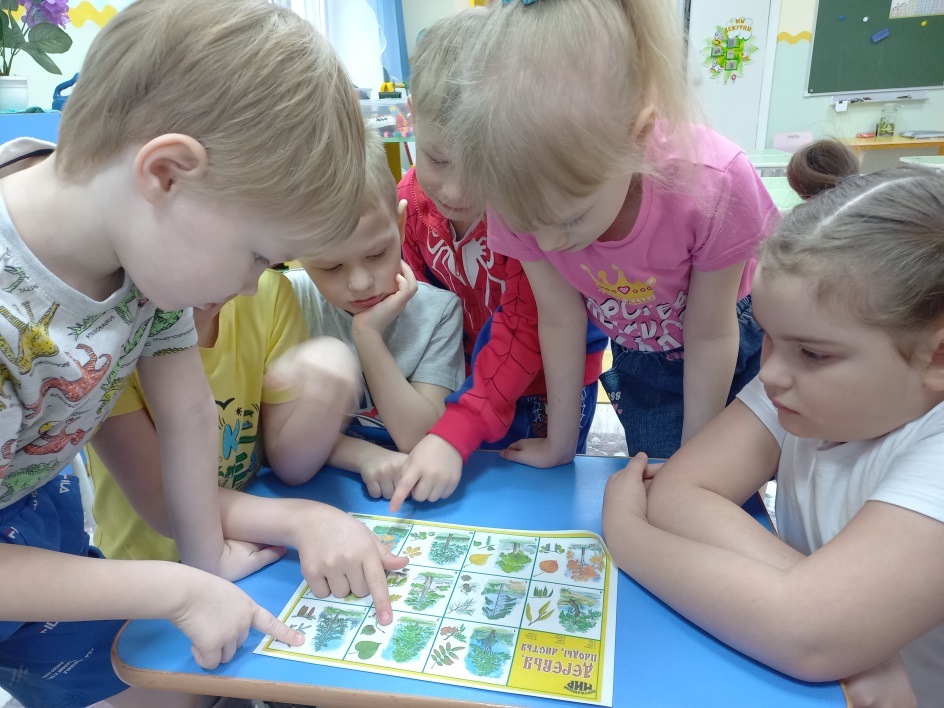 Работа с родителями
Консультации:  «Как знакомить детей с деревом», 
     «Будем заботиться, и беречь природу».

Папки-передвижки : «Лес – наше богатство», «Правила поведения в лесу».

Рекомендации: «Прогулки с детьми на природу».

Совместное художественное творчество с ребёнком 
     «Спасём деревья – спасём планету».
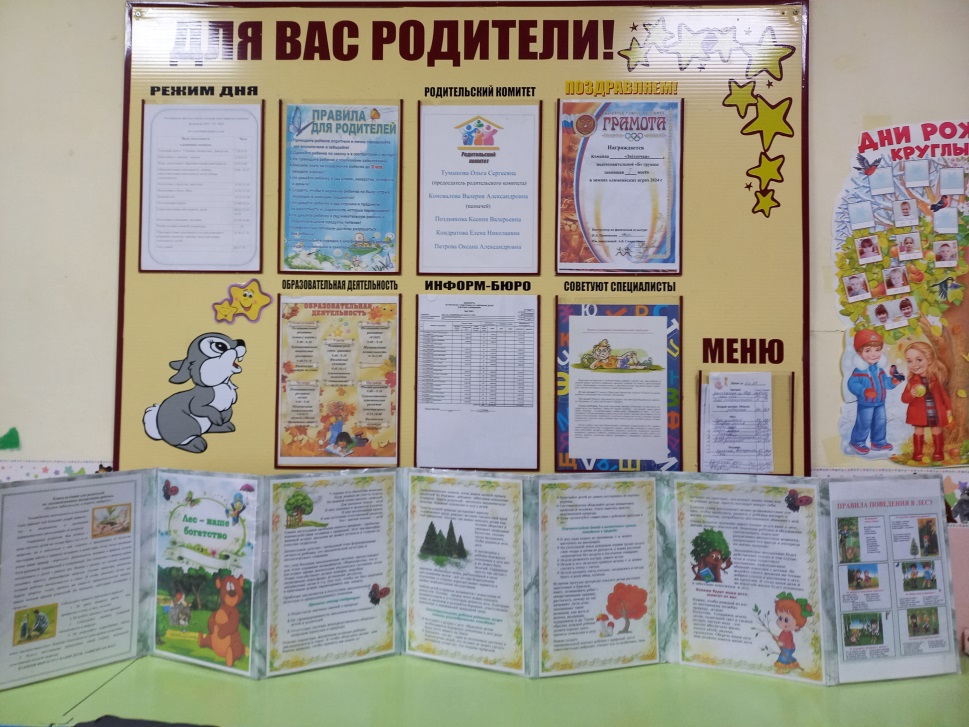 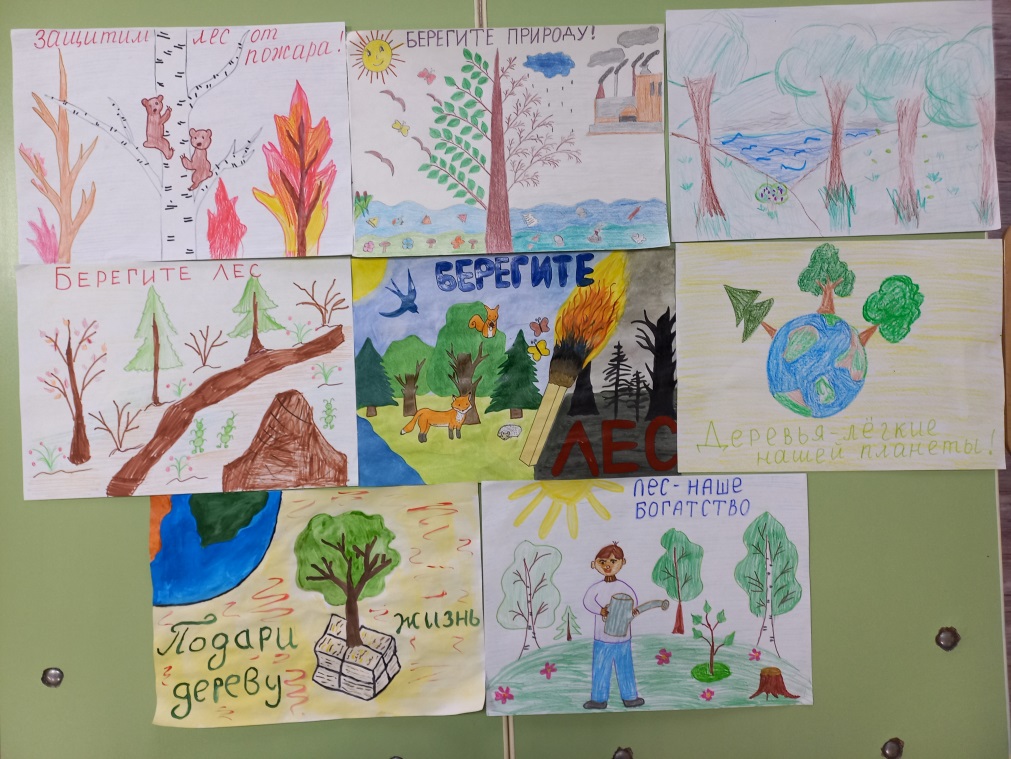 Продукт проектной деятельности: 
Папка-портфолио с материалом по теме «Деревья – наши друзья»: загадки, стихотворения о деревья; пословицы, поговорки и приметы про деревья;

выставка творческих работ детей;

выставка детско-родительских рисунков «Спасём деревья – спасём планету».
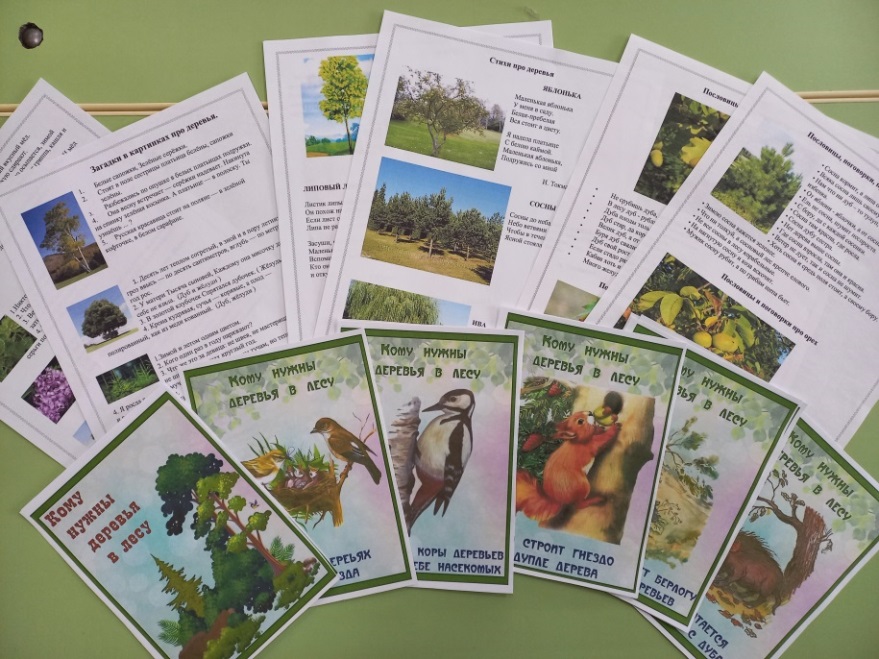 Достигнутые результаты
Результат реализации проекта у детей.
Удалось:

сформировать у детей представления о деревьях, знания об их характерных особенностях.

закрепить понимание детьми насколько опасно для всего живого нерациональное использование природных ресурсов.

сформировать понимание значения для человека и животных.

дать представление как вести себя на природе.

развить у детей познавательную активность, гуманное отношение к природе в целом.
Результат реализации проекта у родителей.
Удалось:

сформировать у родителей понимание всей важности формирования экологического воспитания у детей.

вовлечь родителей в педагогический процесс ДОУ, укрепить в заинтересованности, в сотрудничестве с детским садом.

   Результат реализации проекта у педагогов.
  Удалось:

систематизировать и обобщить знания, имеющиеся у педагогов по данной теме.

пополнить предметно развивающуюся среду.
Перспективы на будущее:
продолжать изучать природу, растения и деревья родного края; 
продолжать формировать бережное отношение к природе родного края.
Спасибо за внимание!